“Every journey has a secret destination of which the traveler is not aware.” ~ Martin Buber
Icebreaker
How  do you define health?


How do you define health within the Extension context? (program or otherwise)
Overview
What is health?
Survey Results - Southern Region Snapshot 
Wednesday’s progress
Big ideas
Discussion 
Unanswered questions
Next Steps
What is health?
“a complete state of physical, mental and social well-being and not merely the absence of disease or infirmity”
World Health Organization
Health Promotion as a Process
Process of enabling people to increase control over and improve their health 

Health is a resource for everyday life, not simply the objective of living. 

Fundamental conditions and resources needed for good health, including peace, shelter, education, food, income, and a stable ecosystem.
Ottawa Charter for Health Promotion
“It is rare to recognize the beginning of great change while you are living it because it does not present itself as spectacular. It trickles in. Carried and cultivated by everyday people. ”


http://www.rwjf.org/en/library/annual-reports/presidents-message-2014.html
Survey Results
Health Specialist Characteristics
Faculty Appointment
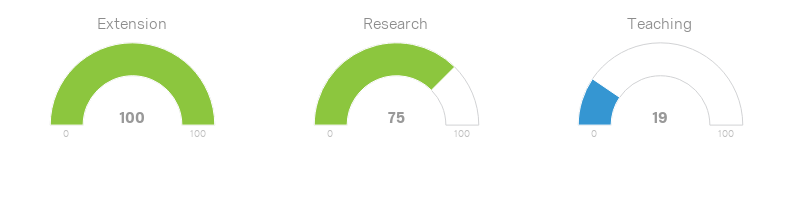 Mean: 1.12 ± 4.47
Range: 0 – 19%
Mean: 87.88 ± 19.66
Range: 25 – 100%
Mean: 11.00 ± 18.67
Range: 0 – 75%
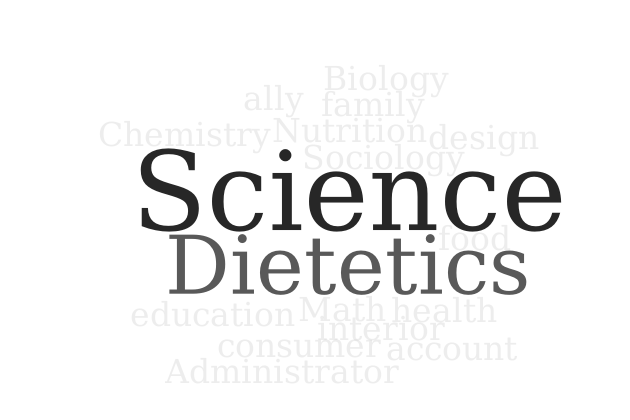 [Speaker Notes: bachelors]
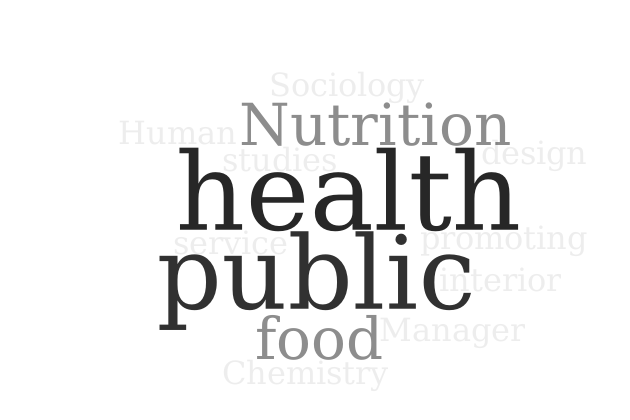 [Speaker Notes: masters]
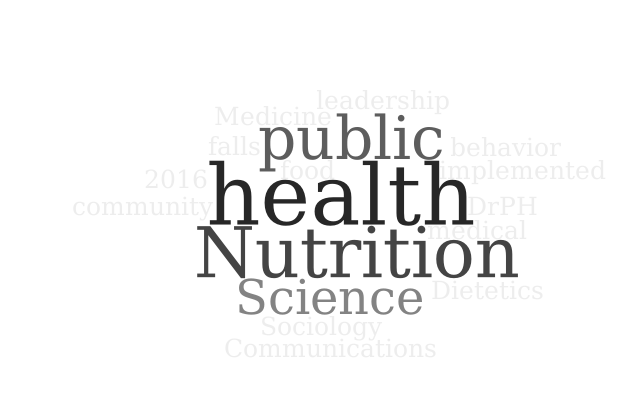 [Speaker Notes: Doctoral degrees]
Why are we here?
Potential partners for programming (46.2%)
Potential Partners for Research (15.4%)
Just to get to know everyone; I’m not yet sure I want a partner (15.4%)
 I’m not sure. My supervisor told me to go (7.7%)
Other (15.4%): Both programming and research partners

21.4% are nervous about collaboration
[Speaker Notes: Reasons for collaboration nervousness
	Establishing clear roles and responsibilities/ objectives; clear and effective communication styles with new collaborators; different working styles
	General concern over academic/intellectual credit; but more so excited to collaborate
	I already have a lot of demands on my time. Adding responsibilities through collaboration with other individuals could be very overwhelming]
Grants & National Team Participation
[Speaker Notes: Grant Experience and Collaboration (only 14 responses)


Reasons for collaboration nervousness
	Establishing clear roles and responsibilities/ objectives; clear and effective communication styles with new collaborators; different working styles
	General concern over academic/intellectual credit; but more so excited to collaborate
	I already have a lot of demands on my time. Adding responsibilities through collaboration with other individuals could be very overwhelming

Other Grant Mechanisms
NSF
State Government Agencies
Health Departments
Tobacco Commission]
Funding Sources
Target Audiences for Current Programs
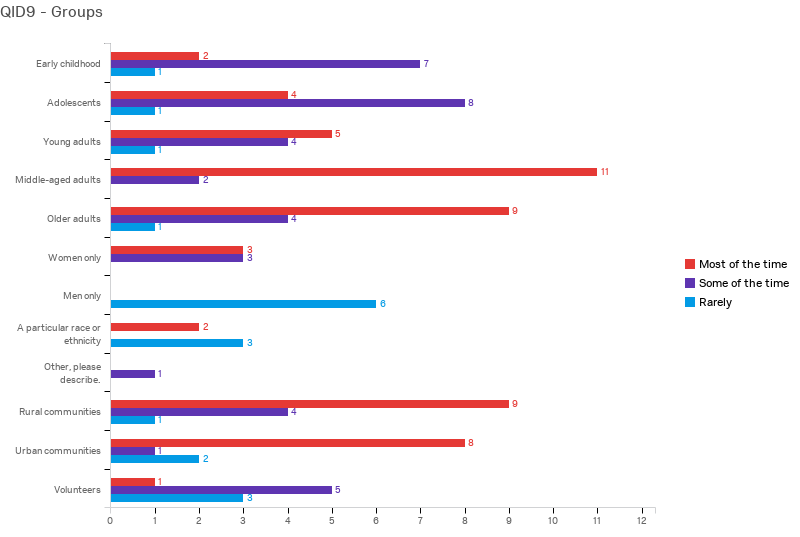 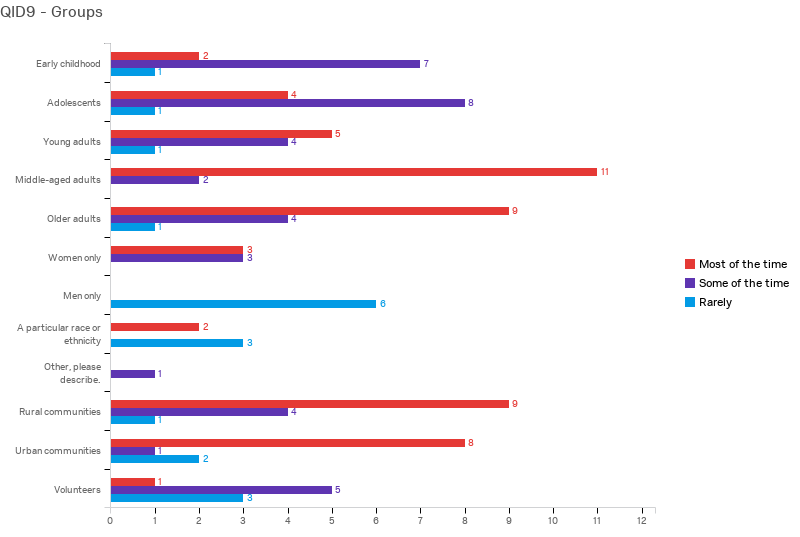 Wednesday’s Work
4 hour (3.5ish with breaks)
16 faculty, 10 states
National Program Leader – Family & Community Health

Impromptu Networking, Lightning Talks, Exploring Purpose, Generating and Sifting Ideas
8 Big Ideas
Curriculum

Choose a single common curriculum for southern states to adopt, implement and evaluate for a set period (perhaps 3 – 5 years), report outcomes and impact in shared venture

First step: Identify the program
8 Big Ideas
Curriculum

Reduce curriculum redundancy in high-need content areas.

First step: Identify and recommend 5 – 6 curricula for use across Extension in high-need content areas
8 Big Ideas
Evaluation

Develop a system to identify best programs needing strengthened evidence base; create regional teams to work on them – data collection, funding proposals, publication

First step: Survey specialists to provide program info
8 Big Ideas
Evaluation

Gain understanding of impact of current Extension programs

First step: Develop data collection system
8 Big Ideas
Evaluation

Evaluate all health programming and understand audiences they reach

First step: Gather info by state on programming and categorize
8 Big Ideas
Training

Entire Extension staff receive ongoing training on cultural competence, equity, social determinants of health, and social justice.

First step: Identify training available.
8 Big Ideas
Marketing

Better marketing/communication of what we are already doing to build a culture of health (whether promising program, gold standard, etc.)

First step: Consistency  across states for identifying ‘health’ programs; naming of content area “health and wellness”
8 Big Ideas
Pilot new approaches – connecting Extension with healthcare delivery system

Pilot test converting abandoned buildings/malls into community health centers and information sharing hubs. Combine Extension with direct health care efforts.

First step: Determine if/where/how this has been done before.
Big Ideas Summary
Curriculum
Common curricula for implementation; consistent data collection and evaluation
Reduce redundancy

Evaluation
What’s the impact of current efforts? 
Strengthen evidence-base for promising programs
Big Ideas Summary
Training
Field staff (county educators) have competency gaps
Public health approach is new – social determinants of health
Need for cultural competence, social justice across program areas
Big Ideas Summary
Marketing/Communication
Focus of work may be unclear without consistent language/terminology

New approaches
Lots of opportunity  here to collaborate with Extension community development, other partners
1-2-4-All
Given today’s discussion, what opportunities do YOU see for southern region collaboration around health? What actions do you recommend?
What opportunities do YOU see for southern region collaboration around health? 

What actions do you recommend?
[Speaker Notes: Microstructural elements of 1-2-4-All in motion.  

Example: 
How do you know you are making progress on your purpose?
What do you do to maintain your focus?
What keeps you from making progress all the time?]
What is needed to move forward?
We agree that:
It is important to organize ourselves, facilitate collaboration
We should continue to convene ourselves (web and face-to-face)

Zoom session to recap within a few weeks
Quarterly web meetings
What is needed to move forward?
Support from FCS Leaders to Extension Directors

Identify gaps in group expertise
Unanswered Questions
Who is missing from our group?
What expertise do we lack?

Work of Health Action Teams is ongoing – how will this shape our work?